Priestman Elementary School Anglophone School District - West
Meet the Teacher
September 14, 2022
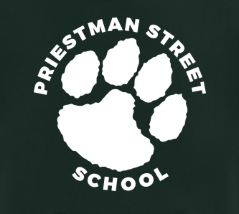 1
Priestman Staff
Mrs. Etheridge/Mrs. Reed (K)  
Mrs. Copp/Mrs. Ryan (1)	 Mme. Ross (1 FI)
Mrs. Davies (2)                         	Mme. Bright/Mme. MacArthur/Mme. Bower (2 FI)
Mrs. Linton/Mr. Steeves (3)       	Mme. Henderson (3 FI)
Mrs. Prebble (4)		Mme. Chetwynd (4 FI)
Mrs. Crawford (4/5)		Mme. Caissie (5FI)          Mme. Chiasson (5 IF)

Resource Teachers:   Mrs. Dorcas/Ms. Keirstead
Guidance:	Mrs. LeBlanc  
Admin. Assistant:	Ms. Hawkins
BIM (Behavior Intervention Mentor)   Mrs. Chase
EAL:		Mrs. O’Connell
Physical Education:	Ms. MacGregor/Ms. Petrie/Mme. Bower
Music Teachers:	Ms. MacGregor/Ms. Petrie
Librarian Mrs. cook

Mrs. Retieff	Mrs. Trefry		Mrs. Munn		Mrs. Woodcock	
Mrs. Coffey	Mrs. Carson		Mrs. Hicks		
Ms. Desai	Mrs. Hare		Mrs. Wiggins-Pott
2
SCHOOL HOURS 2022-2023
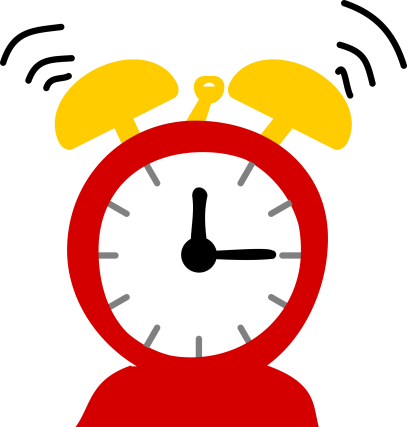 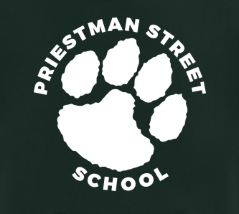 3
School closures
For School Closures please check:
Local Radio Stations – Primary Source
ASD-W Website – http://web1.nbed.nb.ca/sites/ASD-W/transportation/Pages/Closures.aspx  
 ZONE 6
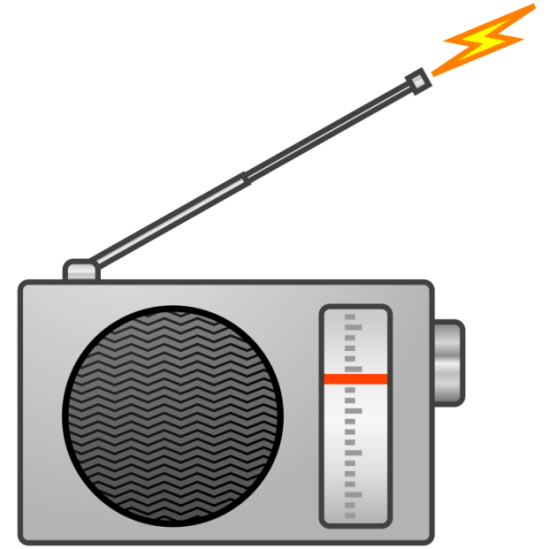 4
SCHOOL INFORMATION
Safety Week is in October
Drop Off/Pick Up (please do not block bus lane)
Safe Arrival Program - Parents required to call & notify school (School Messenger)
Fire Drills, School/Bus Evacuation and “Lock-down”
Procedures are reviewed & practiced
Parents-please drop off your child at foyer in front of office.
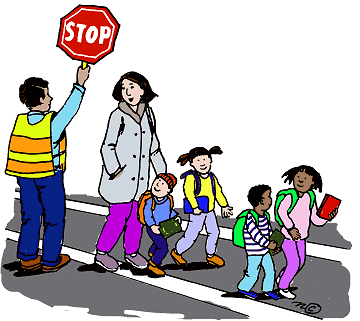 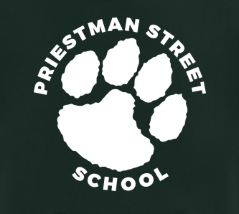 5
PARENT INVOLVEMENT : Priestman Elementary is YOUR School
Take part in daily homework (support, encourage)
Volunteer for School - Criminal Record checks & review and completion of Policy 701 are required in order to volunteer
FOPS (Home and School)
PSSC (Parent School Support Committee)
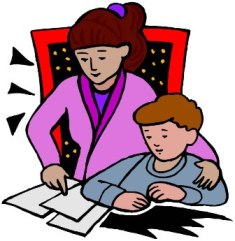 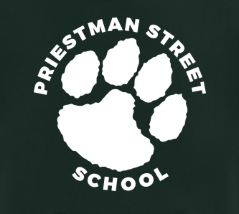 6
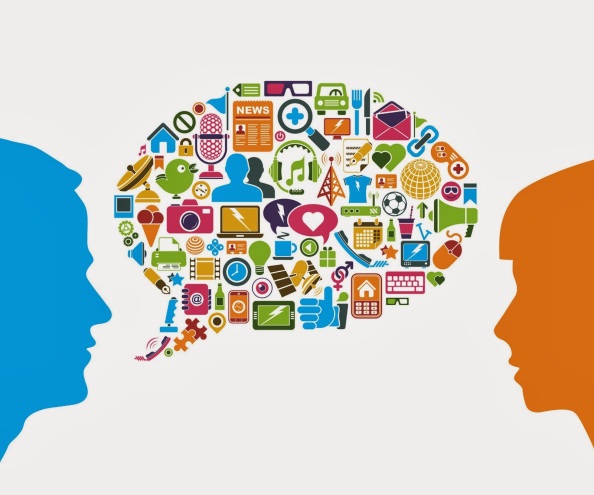 COMMUNICATION
Phone:  
Office: 453-5424   
Email is another source of communication
Email: calvin.anderson/andrea.bower/cherie.hawkins
@nbed.nb.ca
Website: http://Web1.nbed.nb.ca/sites/ASD-W/PriestmanStreet/Pages/default.aspx
School Messenger (email and phone)
Student agenda, memos, calls home
Safe Arrival Program (Late? Sick? Email or call office to let us know!)
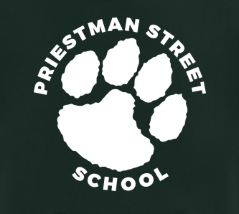 7
FORMS WE REQUIRE … if applicable
Student Data Collection Form – September  
Photo Release Information – September
After School Pick-Up – September
Immunization Records – September 
Medical Plans Authorization Form – review annually
Custody legal agreements – review annually
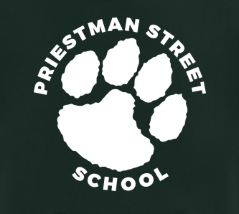 8